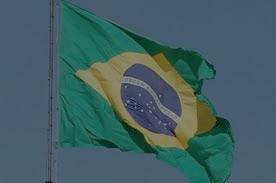 AS APRESENTAÇÕES DAS PALESTRAS DE JEAN PAUL PRATES (CERNE) E ADRIANO VALETIM (PETROBRAS – RPCC) PODERÃO SER DISPONIBILIZADAS POSTERIORMENTE NO SITE DA RAA N-NE PARA DOWNLOAD. O VIDEO DO CTDUT JÁ ESTÁ DISPONÍVEL EM: http://www.nupeg.ufrn.br/raanne2012/ctdut_video.html